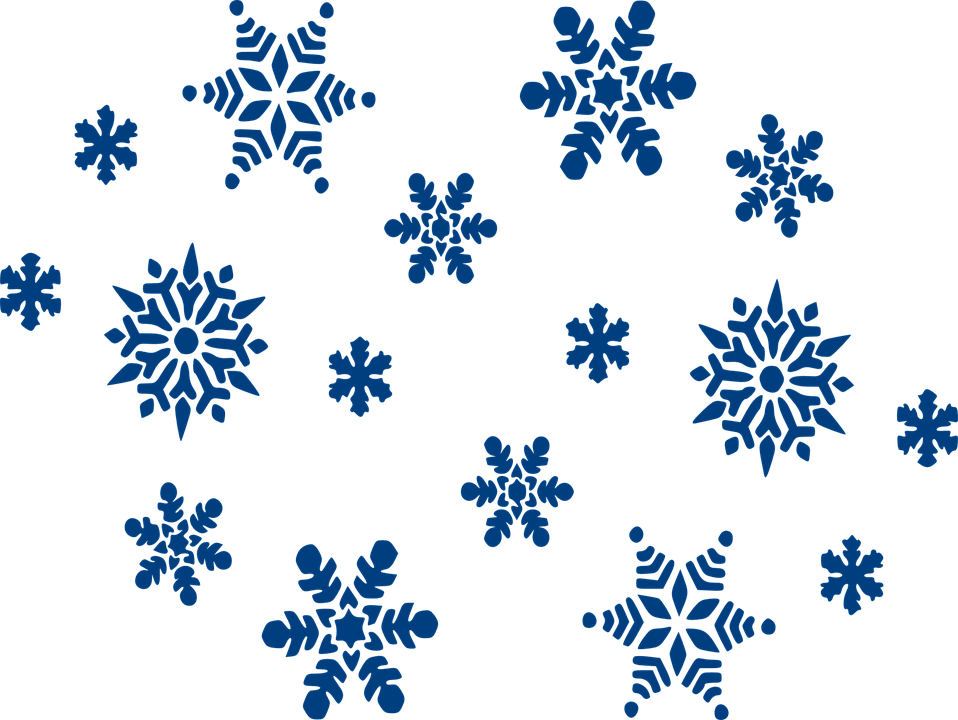 Winter Formal Photobooth
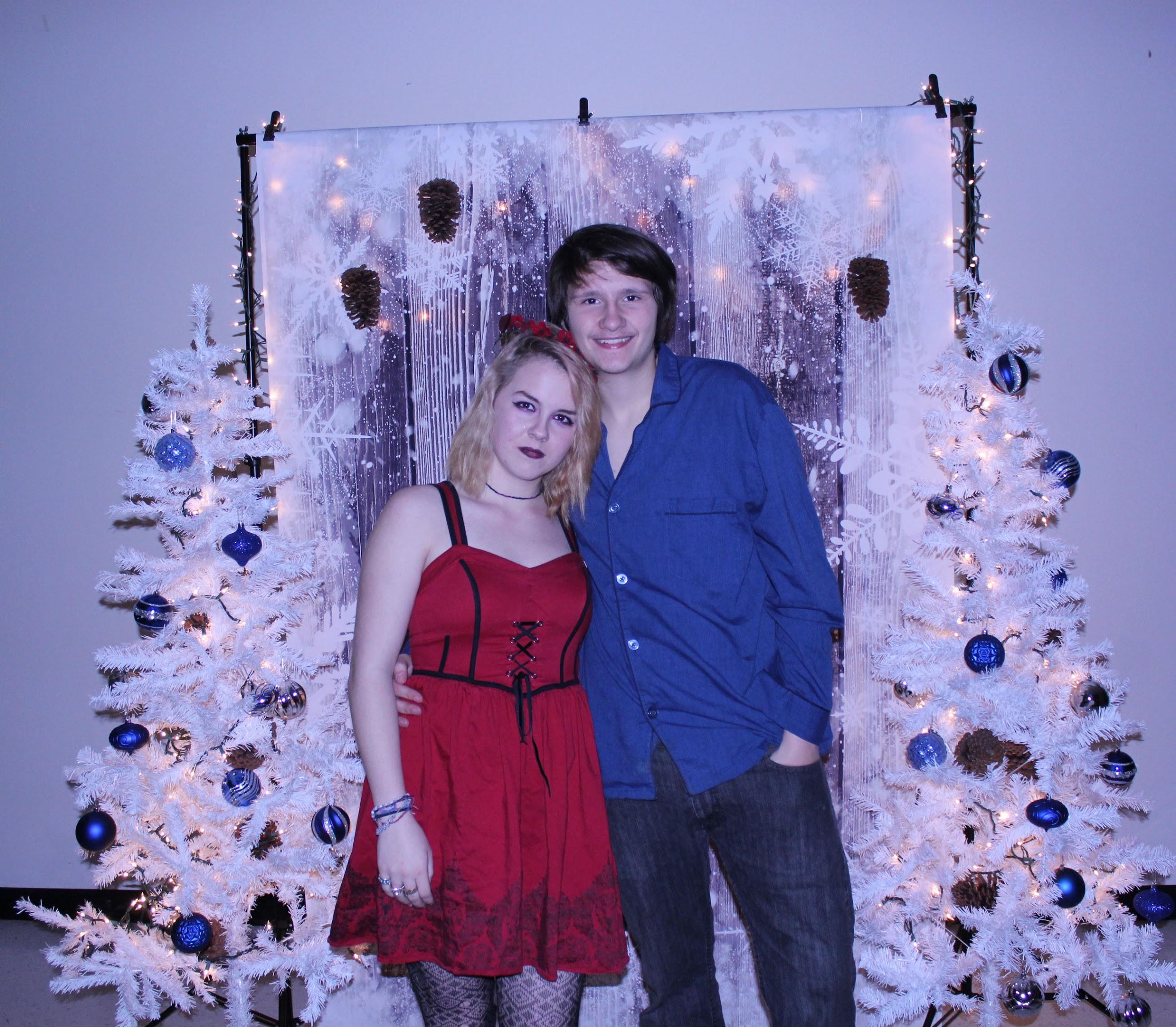 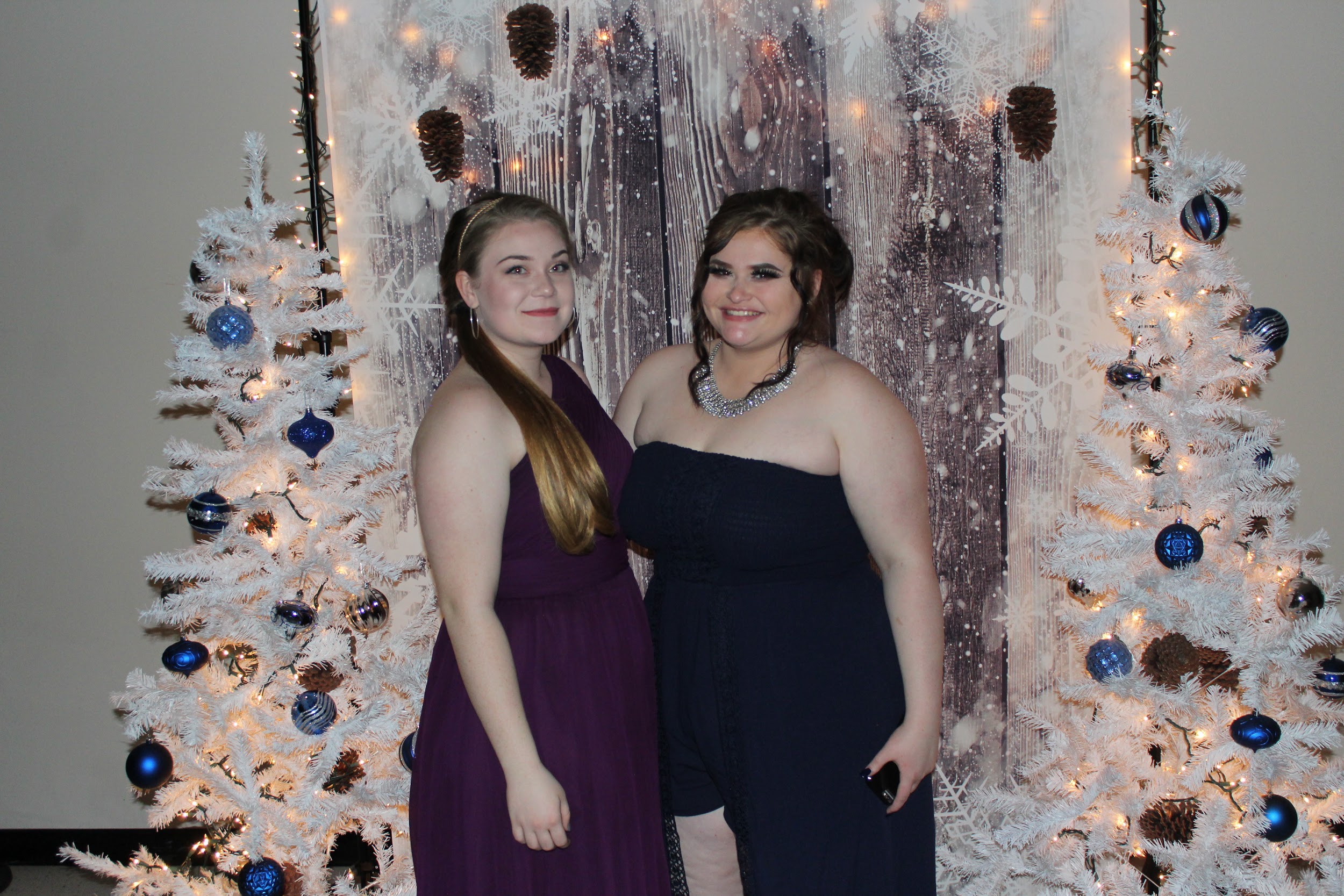 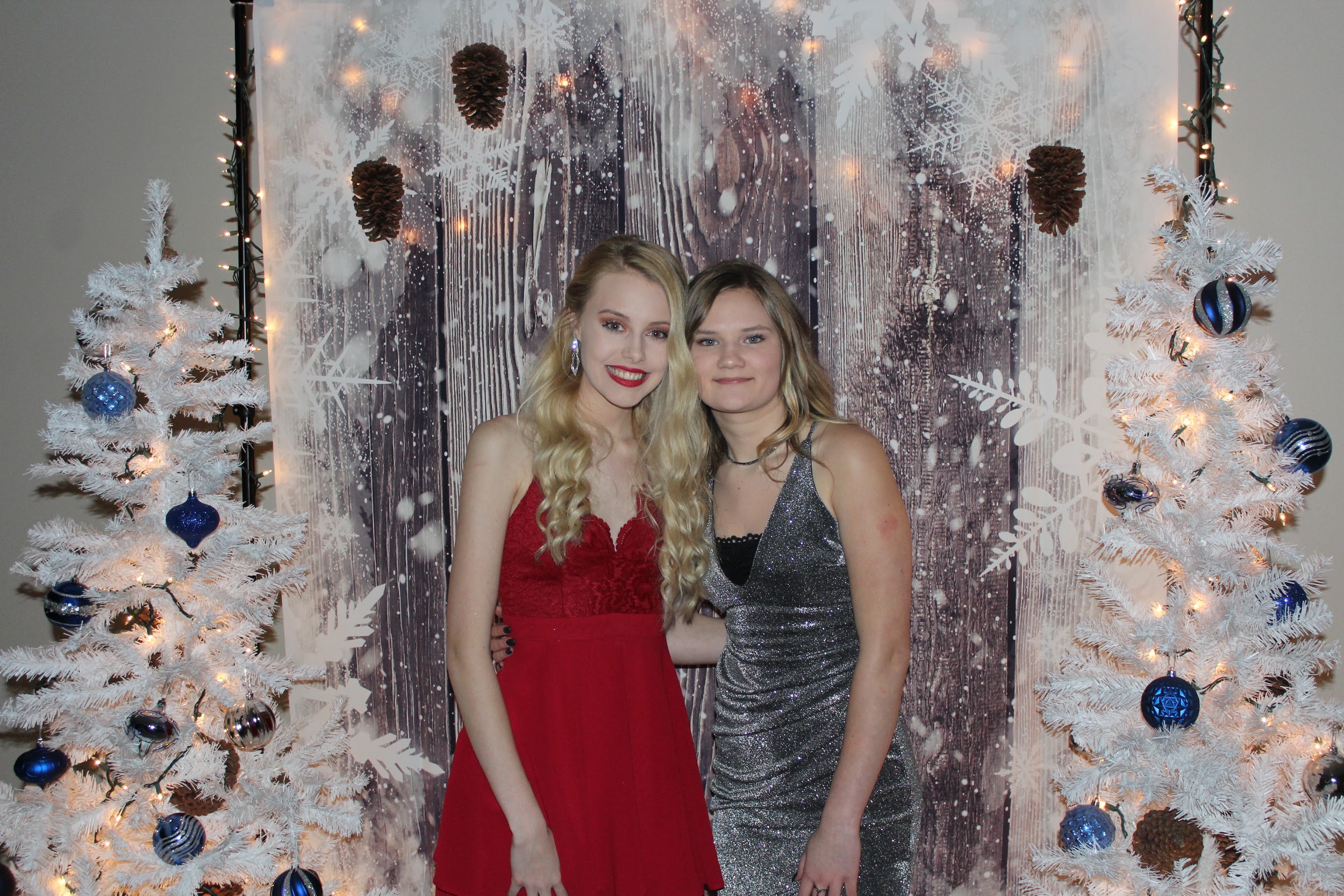 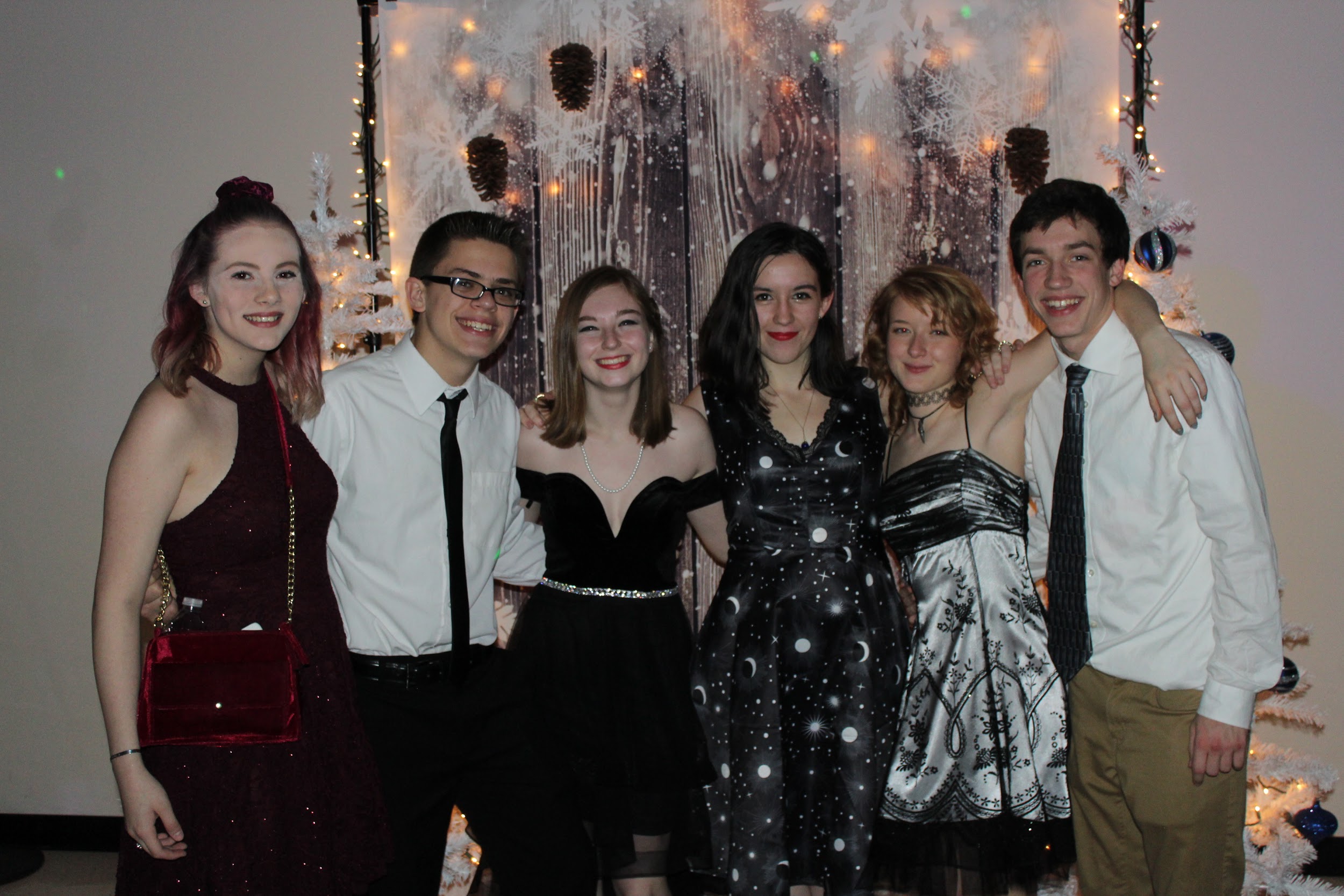 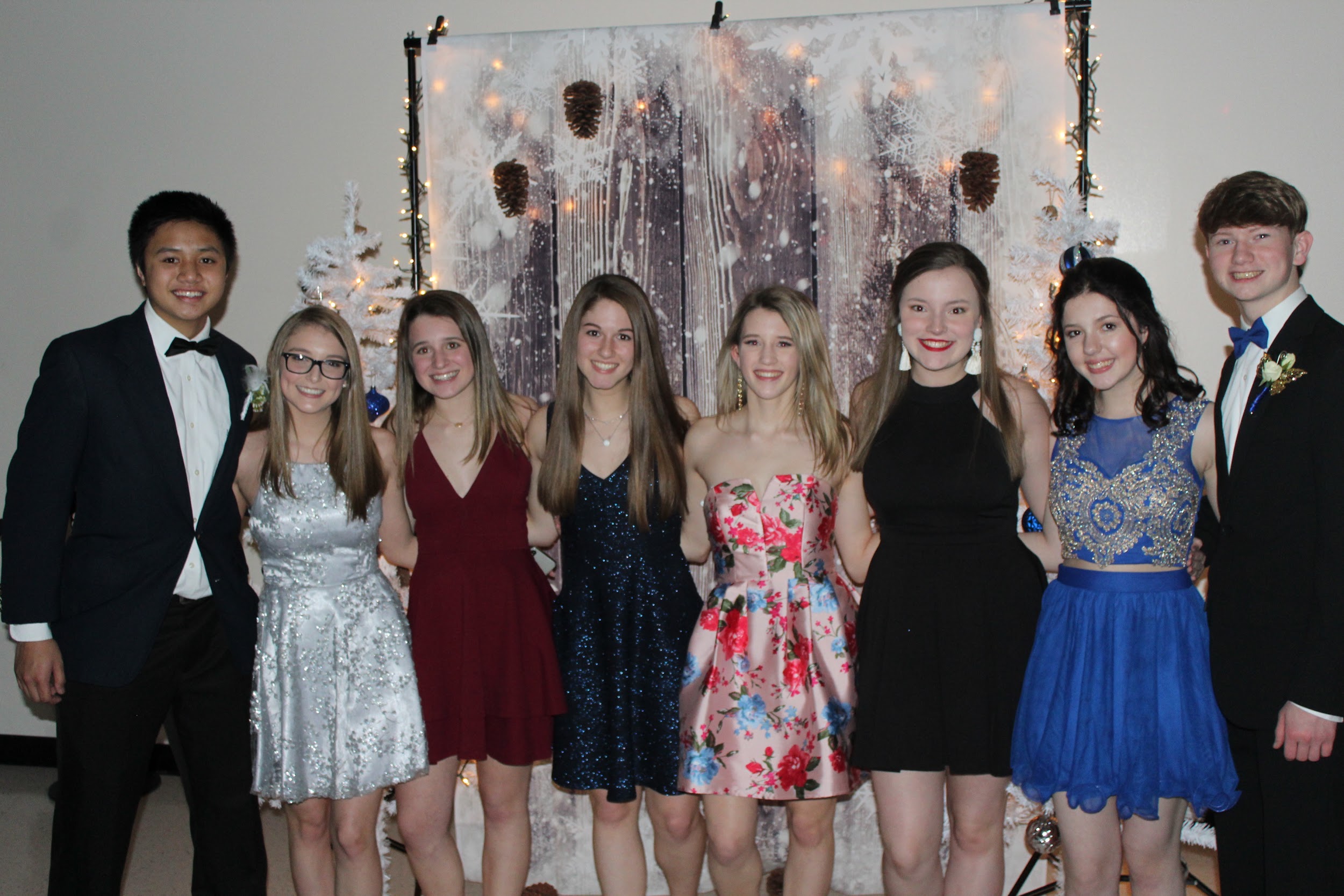 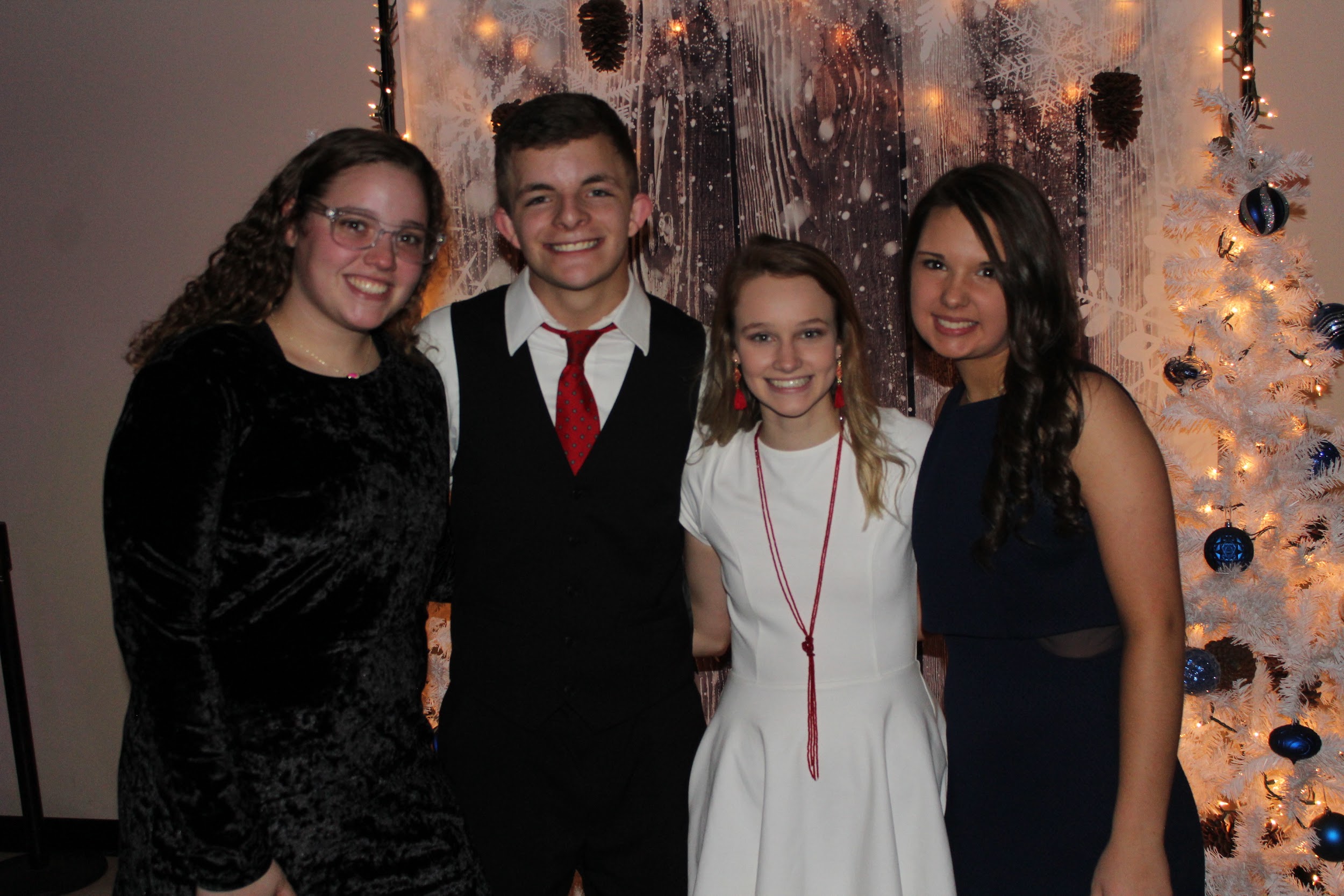 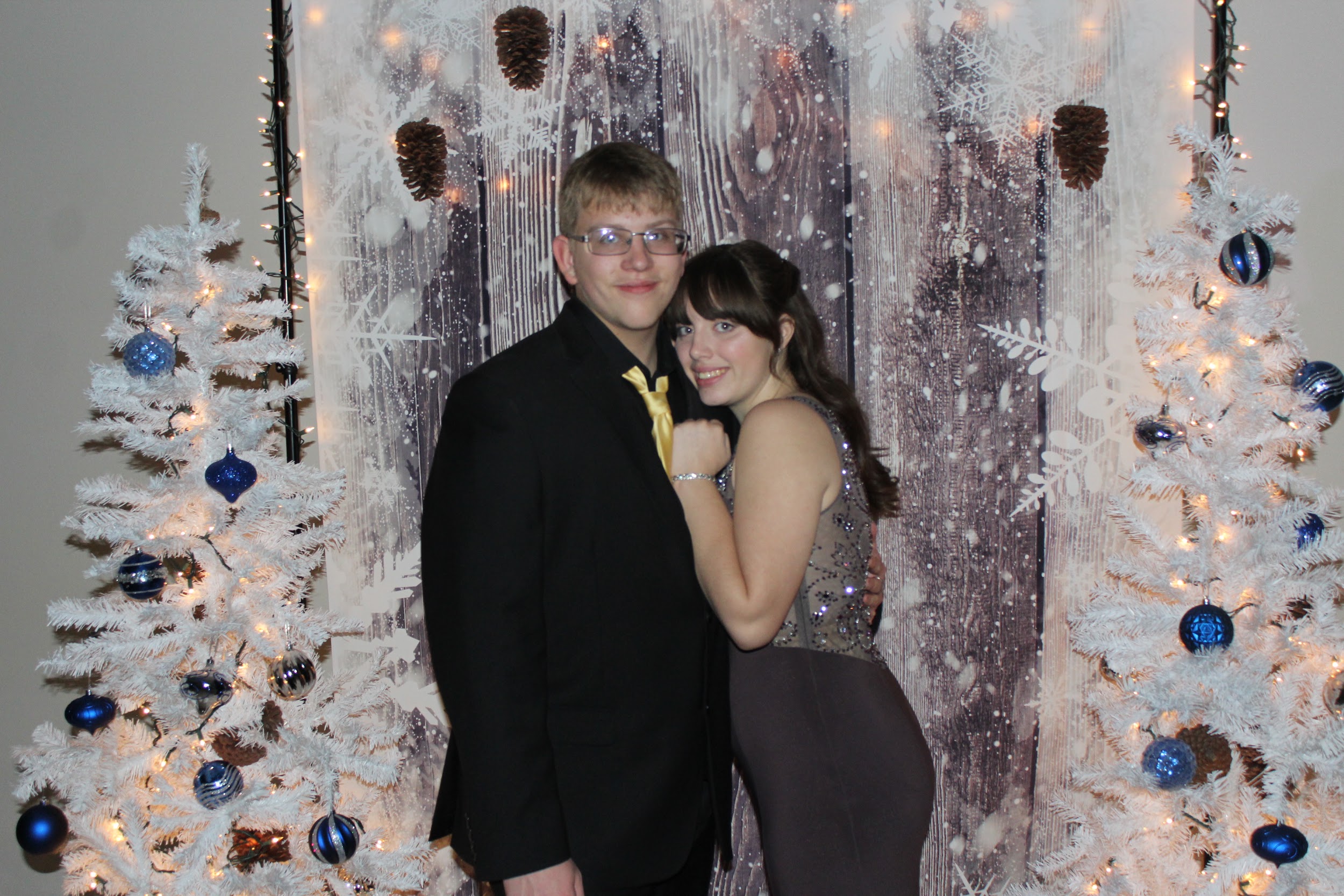 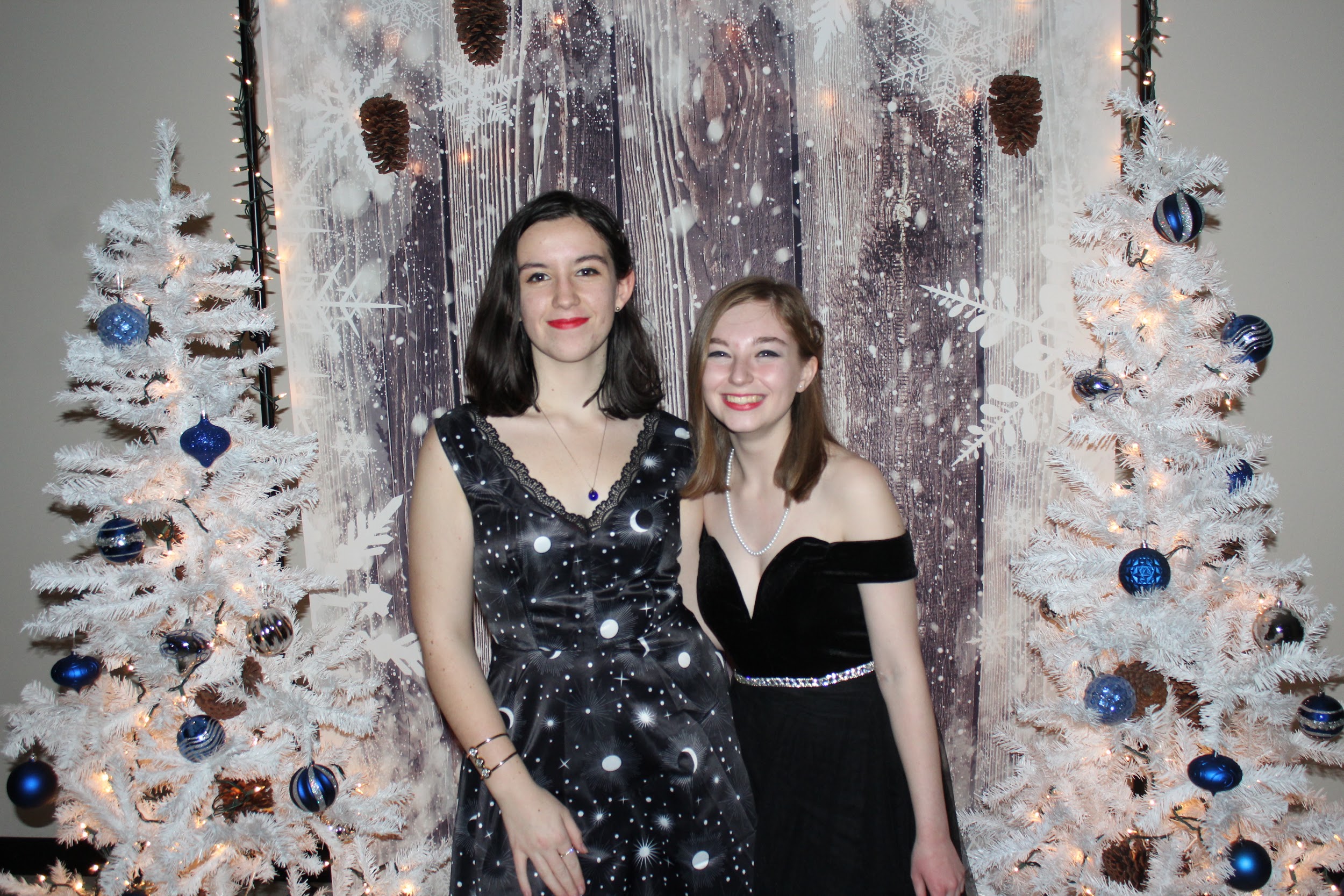 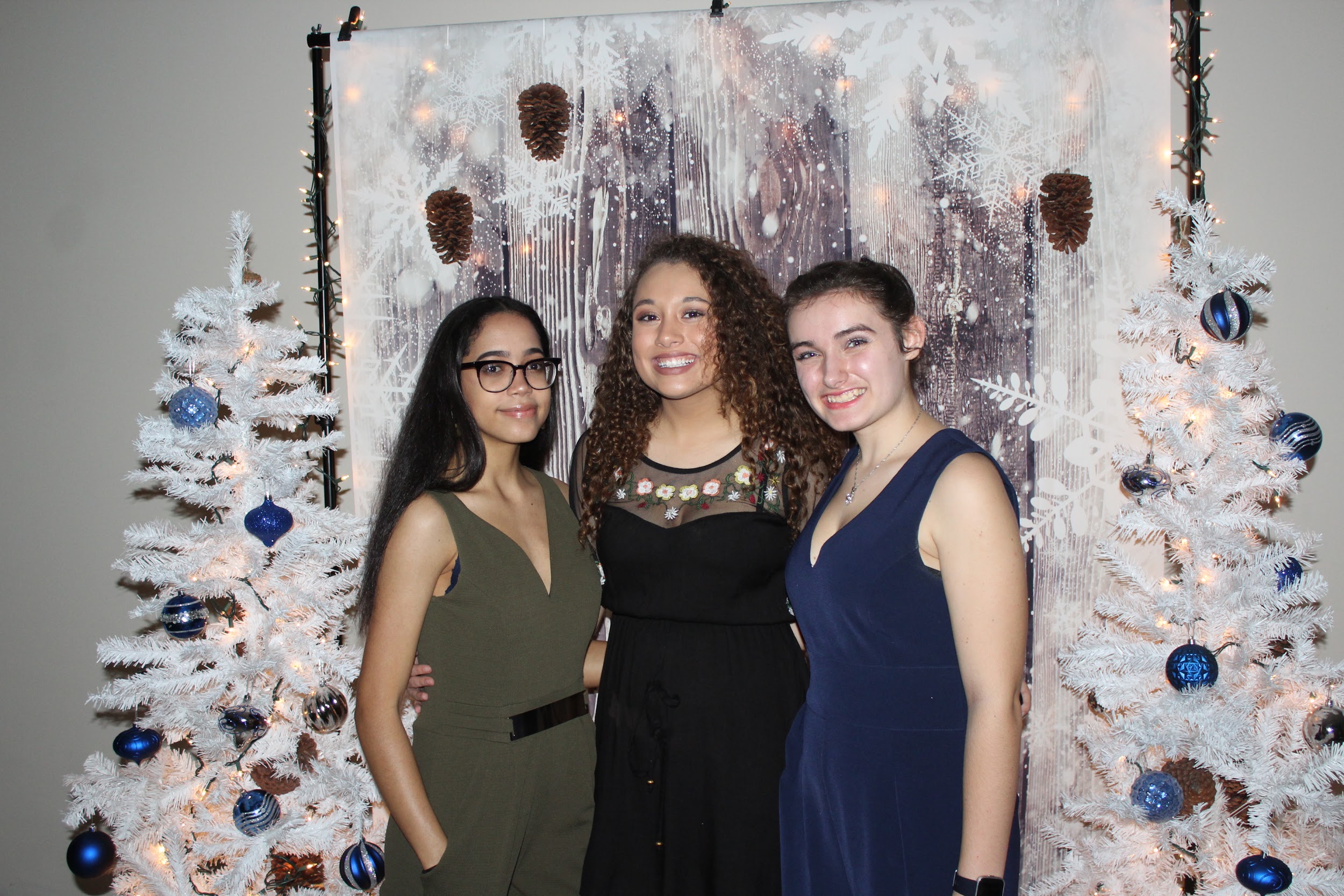 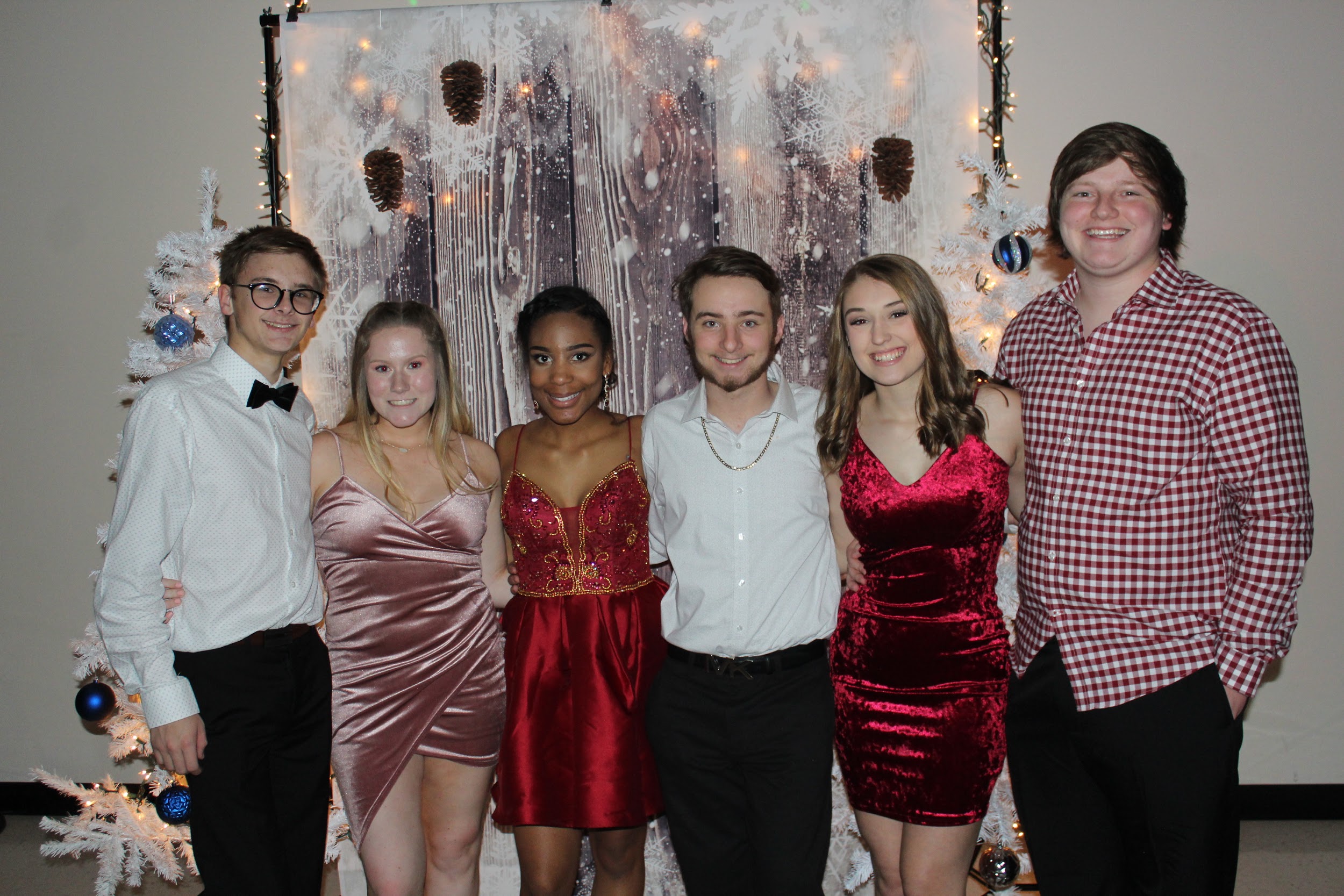 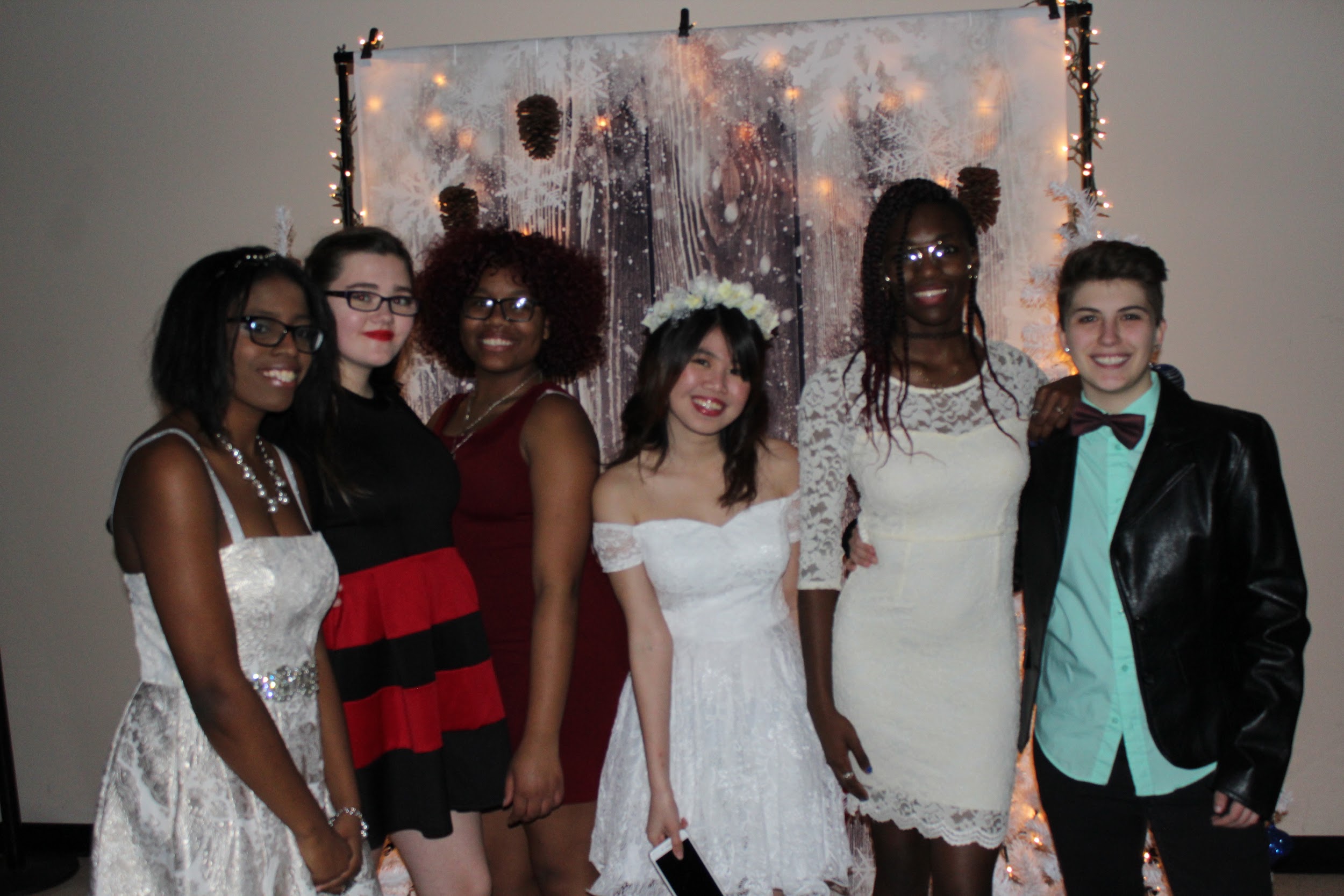 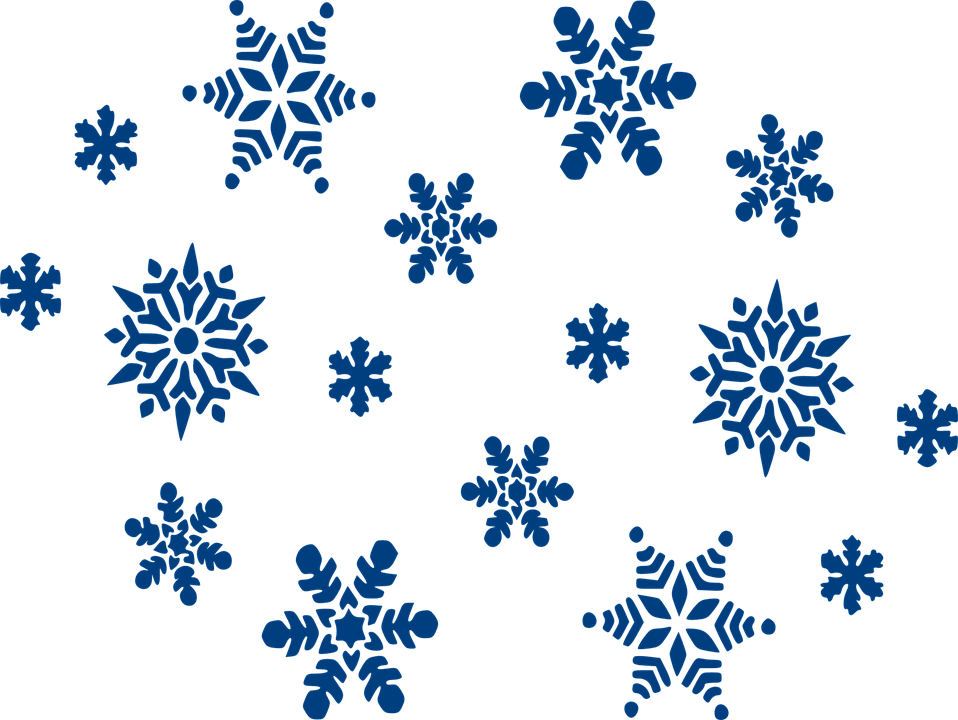 End of Part 1